Informer for Financial Aid
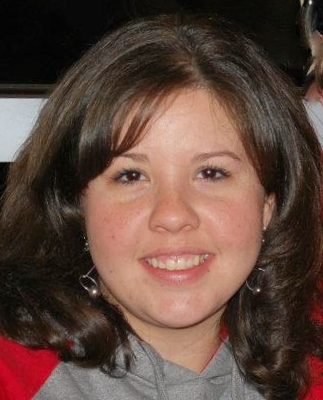 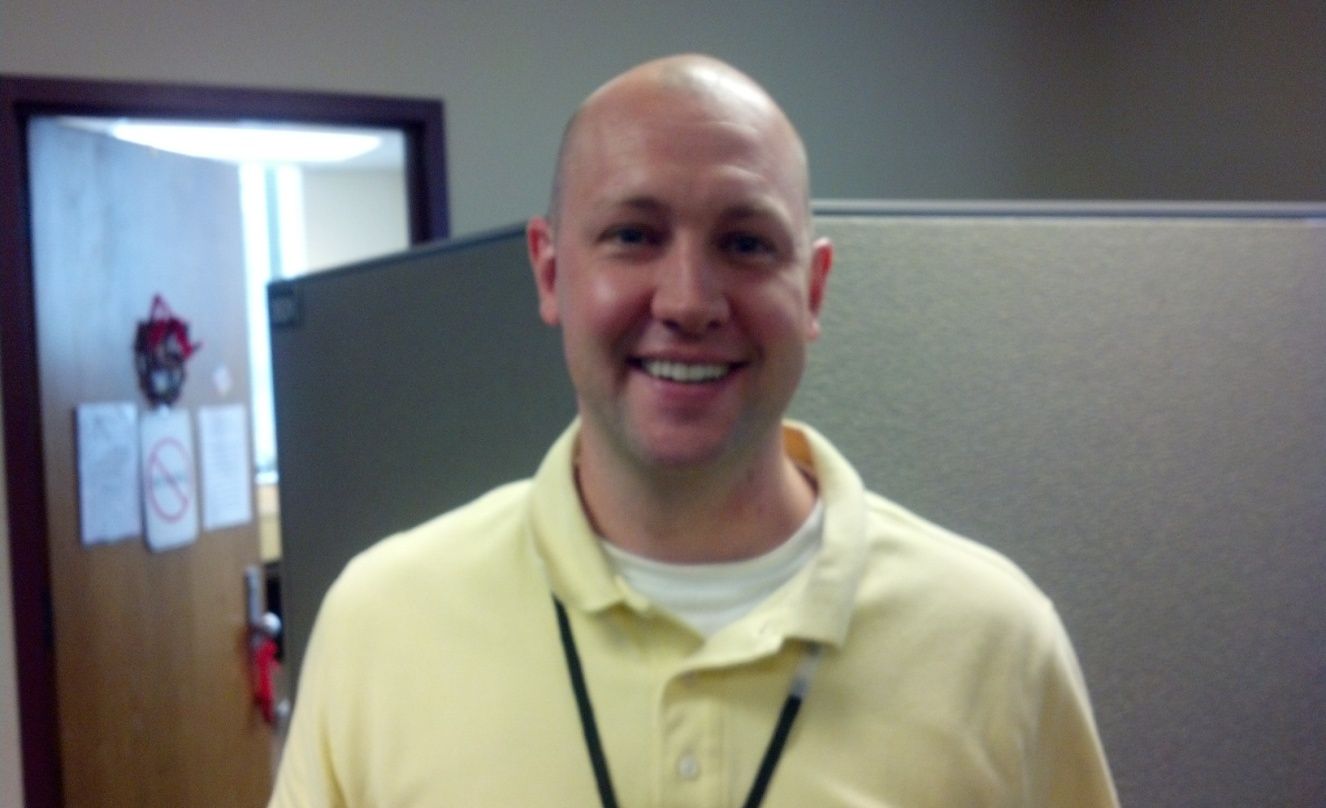 Brandi J. Massey
Subject Matter Expert-Financial Aid 
NC Community College System
masseyb@nccommunitycolleges.edu
Daniel Boyette
Subject Matter Expert-Technical 
NC Community College System
boyetted@nccommunitycolleges.edu
Objectives
Understand file structure in relation to FA
Review commonly used fields in reporting
Write Informer query using FA data
Understand basic construction of a query
File Structure
File Structure: CS.ACYR
Student budgets, attendance pattern code, general FAFSA information, pointers to FAFSA files, auto-packaging data, etc.
Commonly used items:
CS.FC
CS.FED.ISIR.ID (pointer)
CS.FED.ISIR.OR.CORRECTION (pointer)
CS.FED.DEPENDENCY 
CS.ISIR.HOUSING CODES
CS.HAS.ISIR
7/15/2013
4
File Structure: YS.ACYR
Contains Misc FA Fields and the FILE COMPLETE DATE
YS.FILE.COMPLETE.DT
YS.DECISION
YS.MISC 1-5
7/15/2013
5
File Structure: SA.ACYR
7/15/2013
6
File Structure: SA.ACYR
7/15/2013
7
File Structure: TA.ACYR
TA.ACYR: term level award amount and status, registered credits
7/15/2013
8
Informer Administrator's Role
7/15/2013
9
Informer Mapping Suites
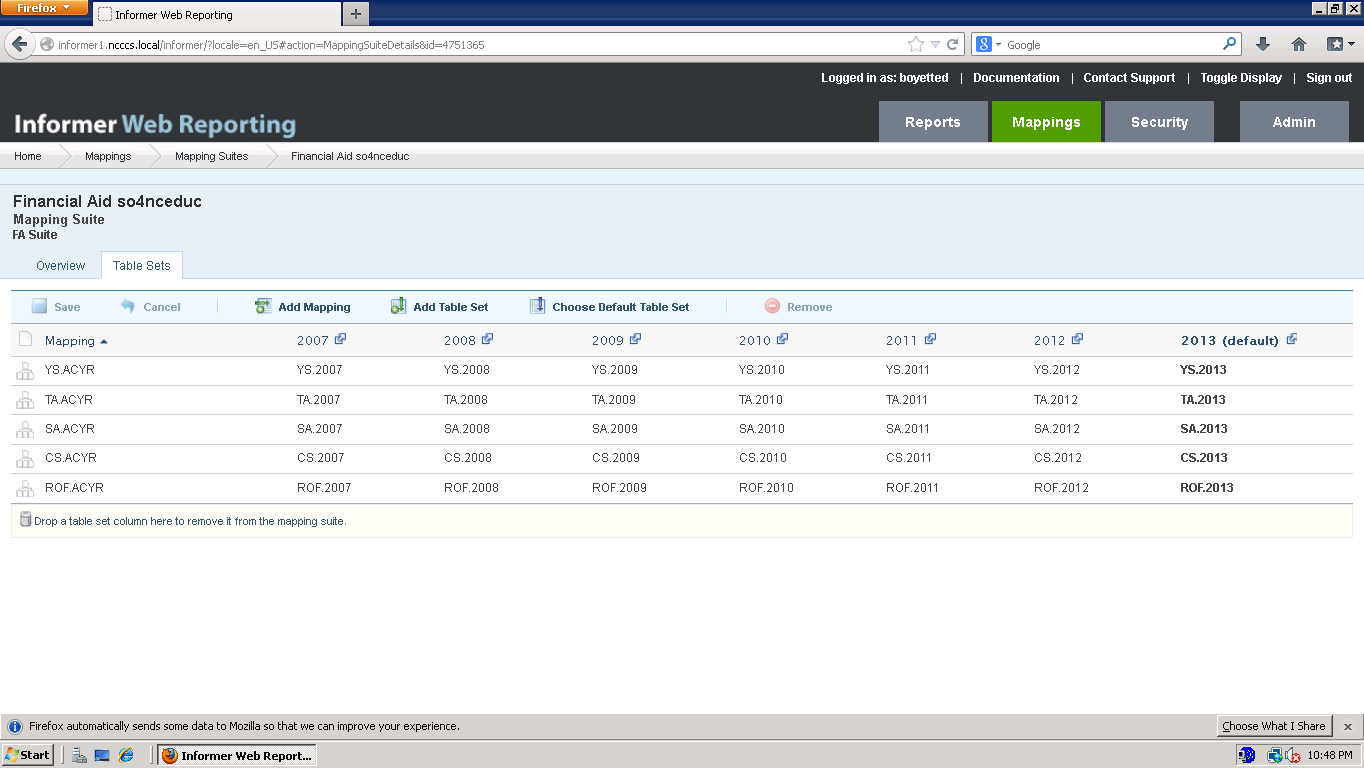 7/15/2013
10
Questions?
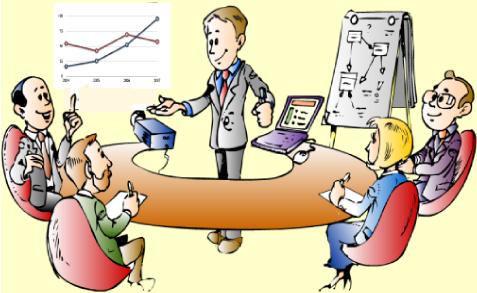